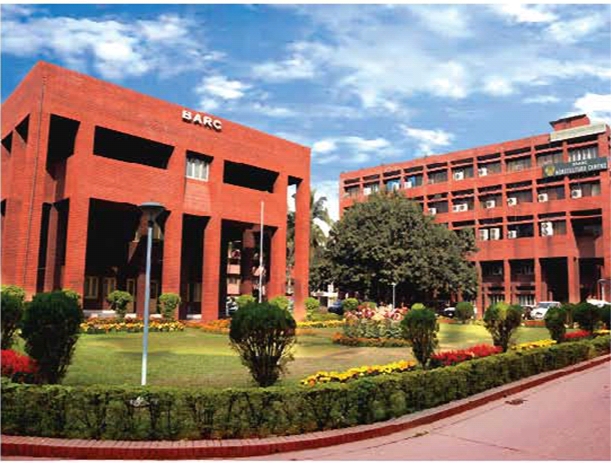 স্বাগতম
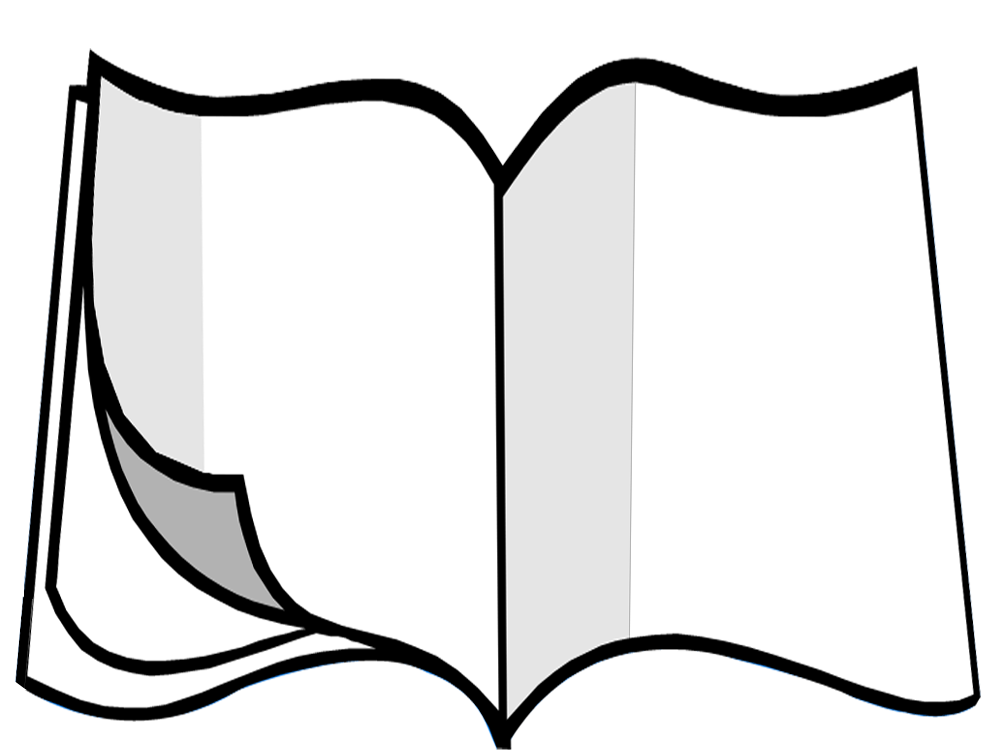 বিষয়ঃ কৃষি 
শ্রেণিঃ ষষ্ঠ
অধ্যয়ঃ দশম
পাঠঃ কৃষি প্রতিষ্ঠান
 পরিচিতি
মোঃ আসিফুর রহমান
সহকারি শিক্ষক
হায়দরিয়া দাখিল মাদ্রাসা 
দিরাই, সুনামগঞ্জ
মোবাইলঃ01740165656
ইমেইলঃ 
asifurrahman732@gmail.com
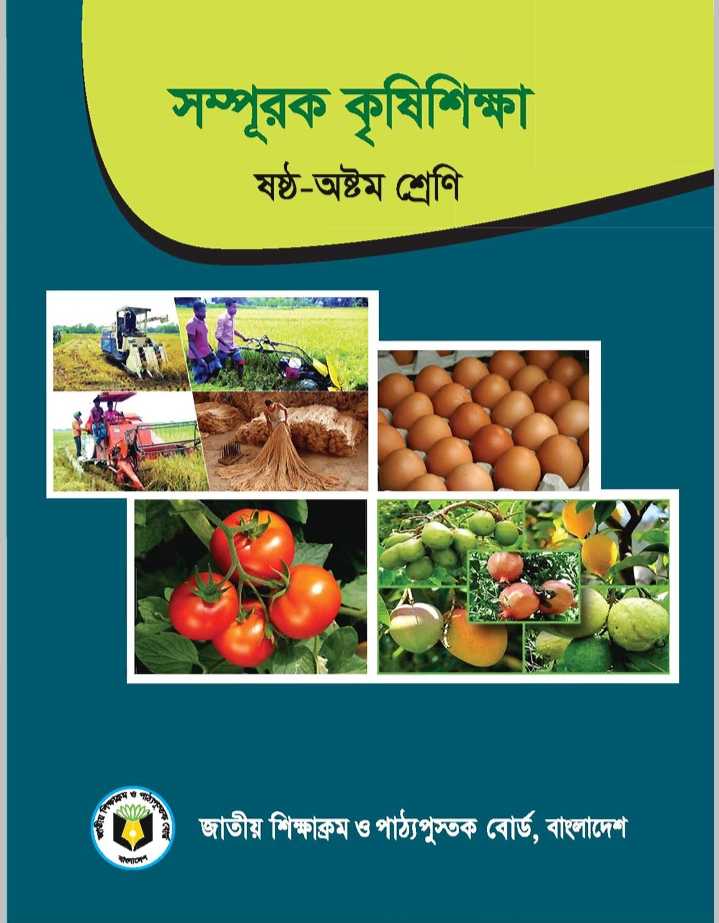 ছবি গুলো চিনতে পারছ
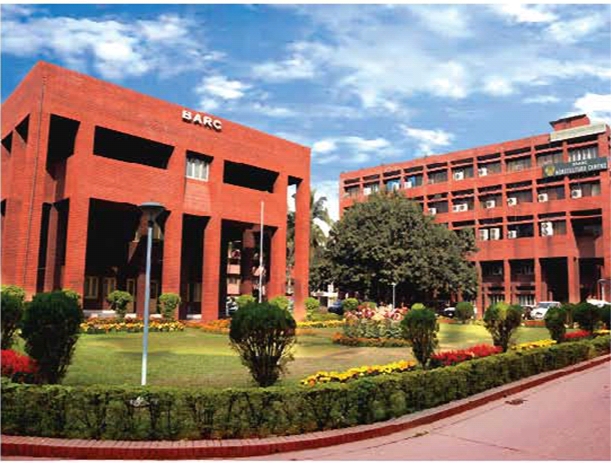 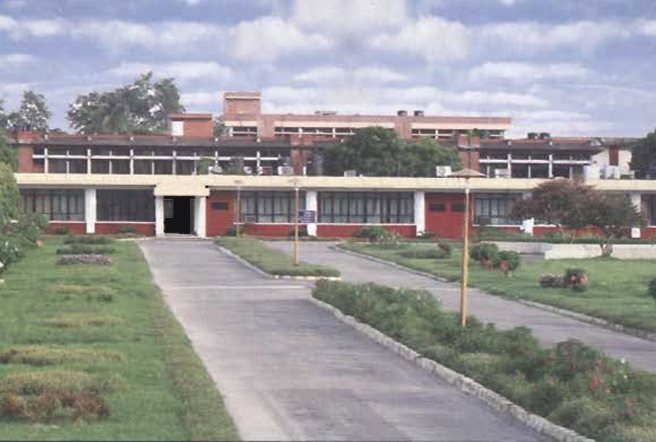 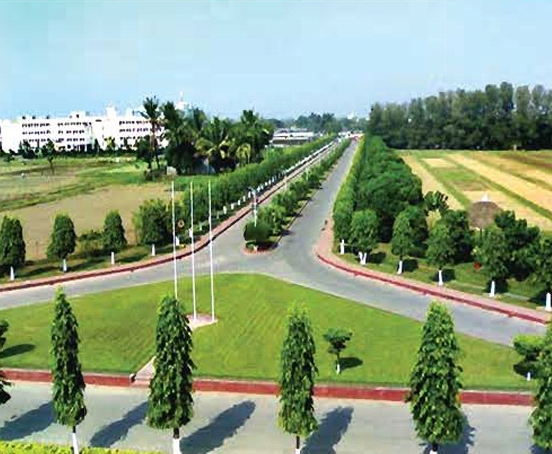 বাংলাদেশ ধান গবেষণা ইনস্টিটিউট
বাংলাদেশ কৃষি গবেষণা ইনস্টিটিউট
বাংলাদেশ কৃষি গবেষণা কাউন্সিল
আজকের পাঠ
কৃষি প্রতিষ্ঠান পরিচিতি
শিখনফল
পাঠ শেষে শিক্ষার্থীরা  ......

১/ বাংলাদেশের কৃষি প্রতিষ্ঠানসমহের সংক্ষিপ্ত পরিচিতি বর্ণনা করতে পারবে।
বাংলাদেশ কৃষি গবেষণা কাউন্সিল ইনস্টিটিউট
বাংলাদেশ কৃষি গবেষণা ইনস্টিটিউট
বাংলাদেশ ধান গবেষণা ইনস্টিটিউট
বাংলাদেশ পাট গবেষণা ইনস্টিটিউট
মৃত্তিকা সম্পদ উন্নয়ন
বাংলাদেশ মৎস্য গবেষণা ইনস্টিটিউট
বাংলাদেশ রেশম গবেষণা ও প্রশিক্ষণ ইনস্টিটিউট
বাড়ির কাজ
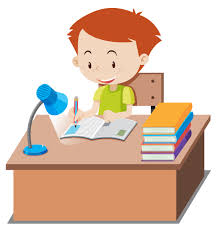 ১। বাংলাদেশ ধান গবেষণা ইনস্টিটিউট উদ্ভাবিত ৪টি ধানের জাতের বর্ণনা লিখে আনবে ।
মূল্যায়ন
১। বাংলাদেশ পাট গবেষণা ইনস্টিটিউট কত সালে প্রতিষ্ঠিত।
২। মৃত্তিকা সম্পদ উন্নয়ন ইনস্টহিটিউত কোথায় অবস্থিত?
৩। বাংলাদেশ কৃষি গবেষণা কাউন্সিল কত সালে গঠিত হয়।
৪। বাংলাদেশ মৎস্য ইনস্টিটিউট কোথায়?
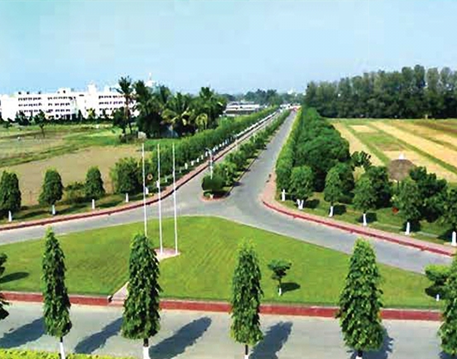 ধন্যবাদ